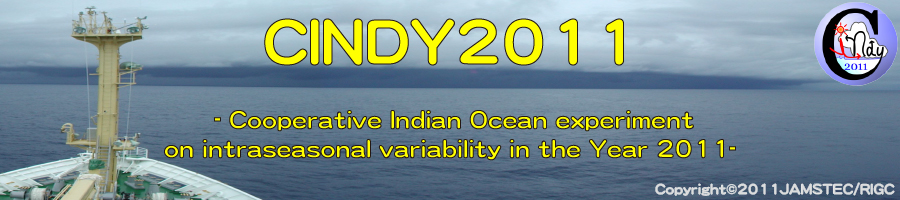 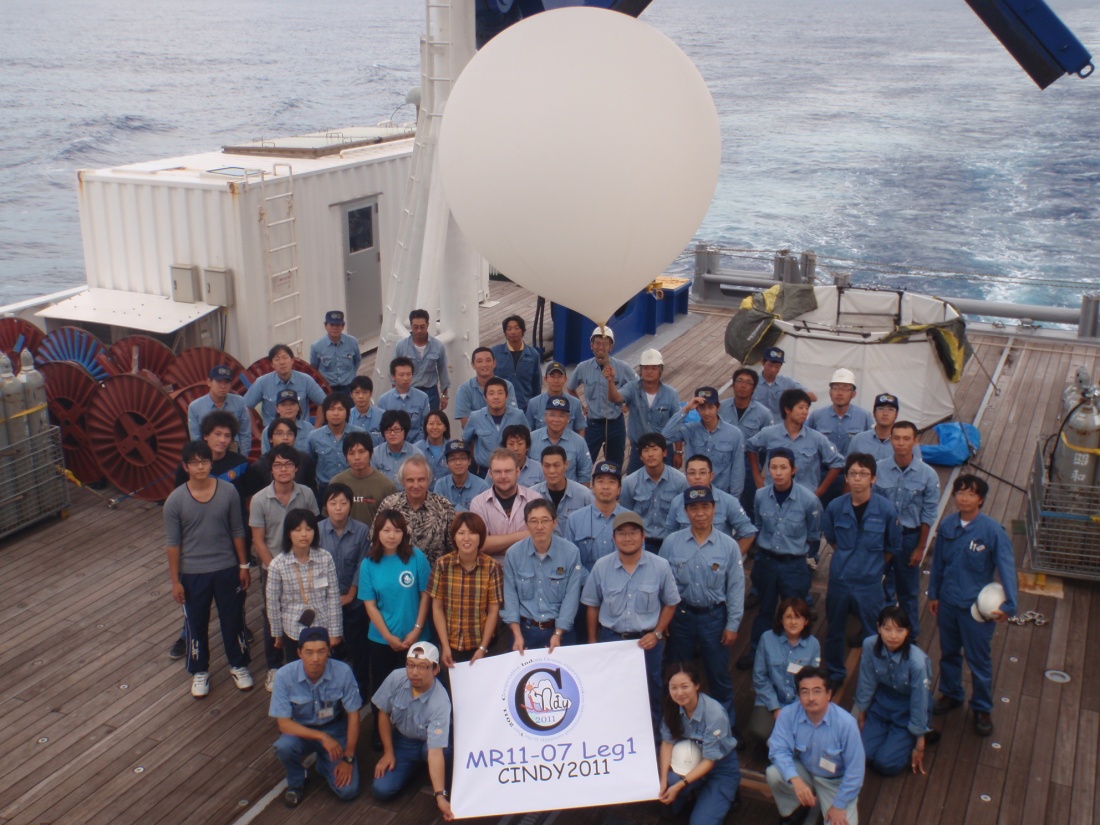 3 MJO events ?
10/1
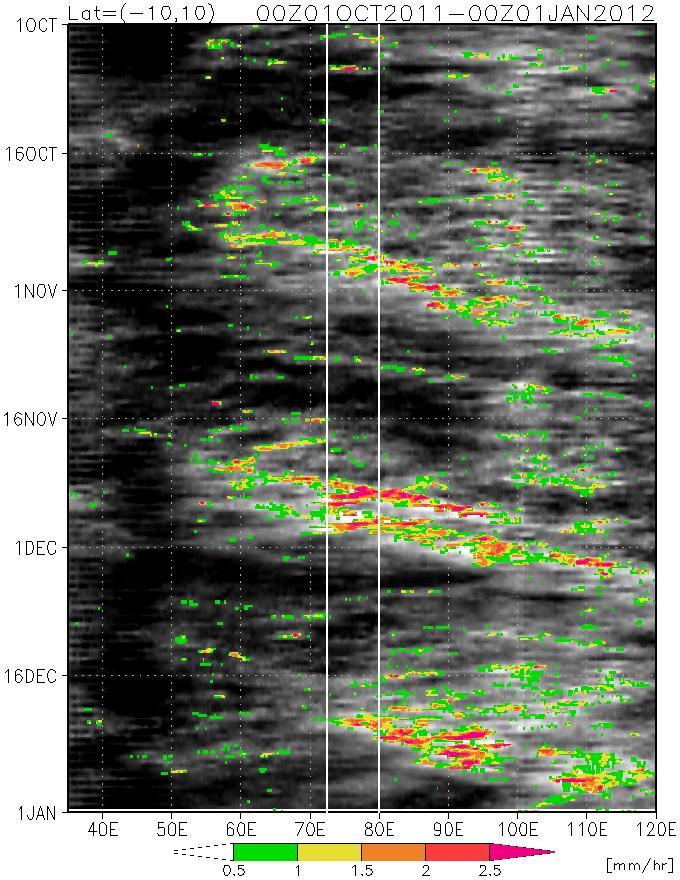 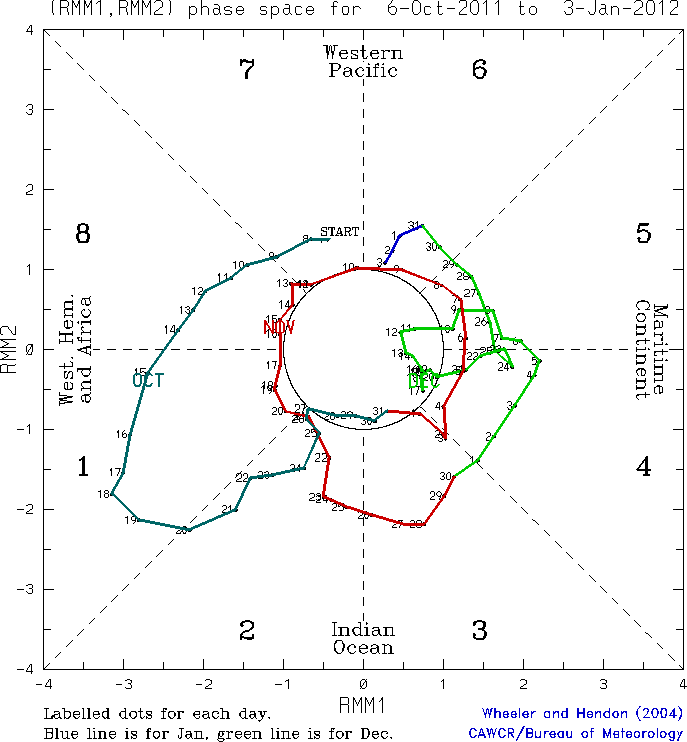 DEC
OCT
11/1
12/1
NOV
1/1
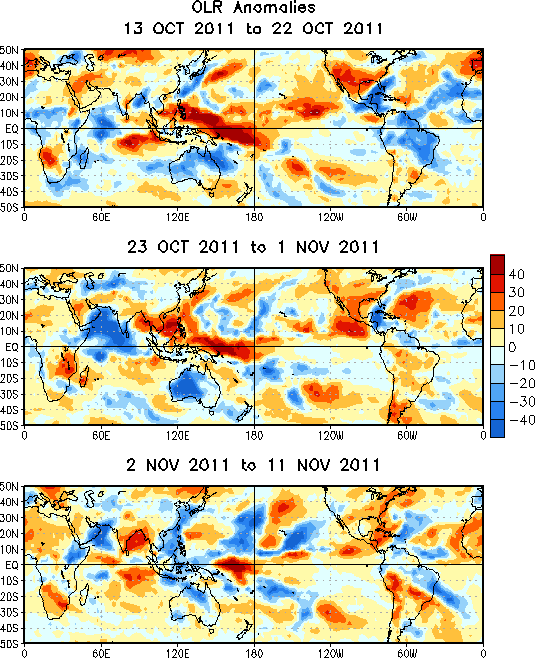 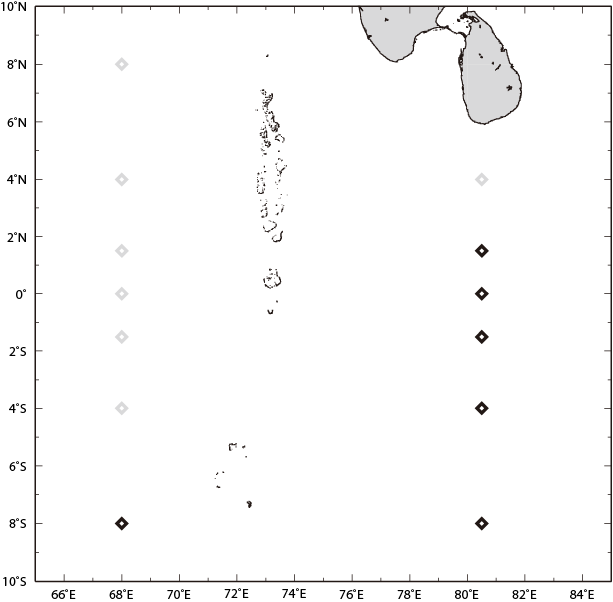 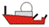 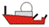 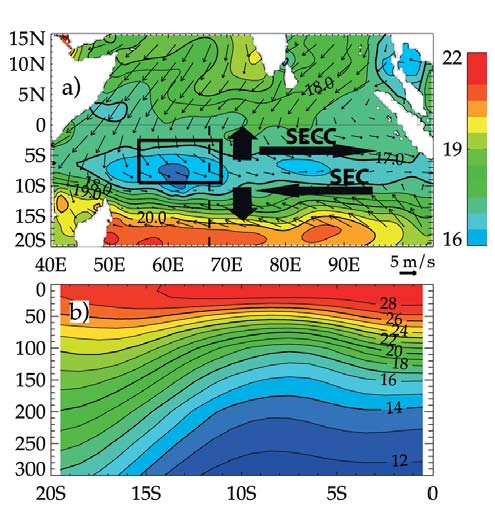 Surface winds and 
0-300m temperature
Temperature along 67E
Vialard et al 2009
RAMA buoy
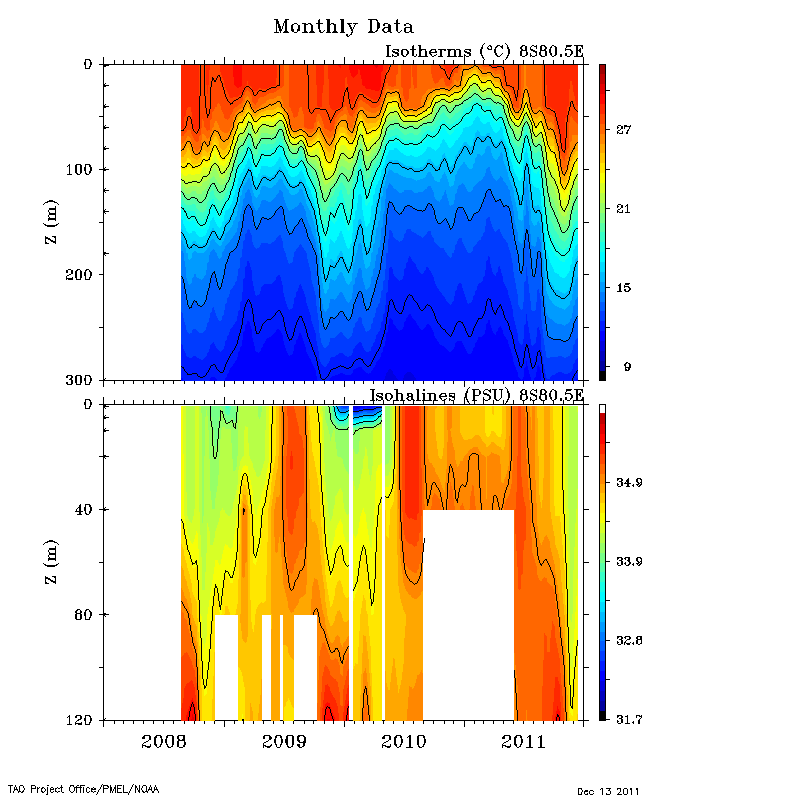 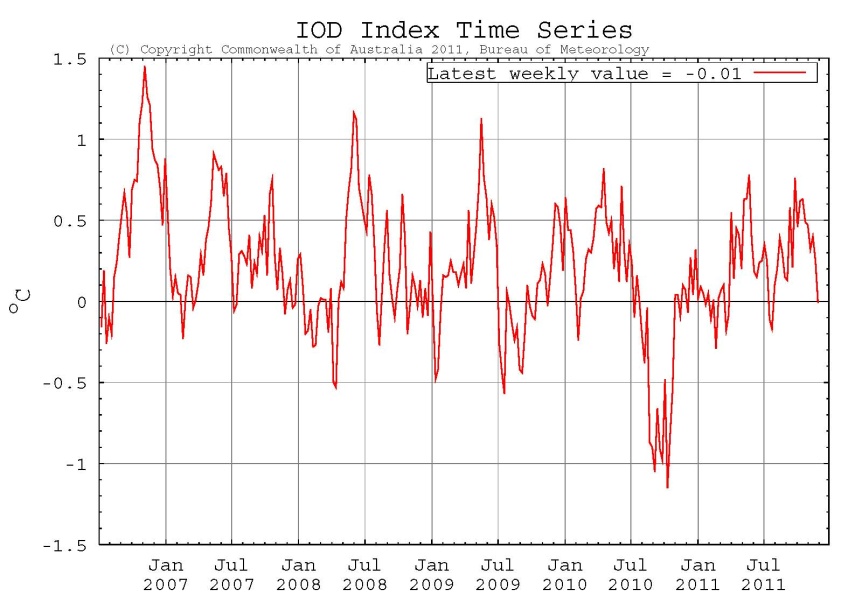 Indian Ocean SST Variability (20-120 days)
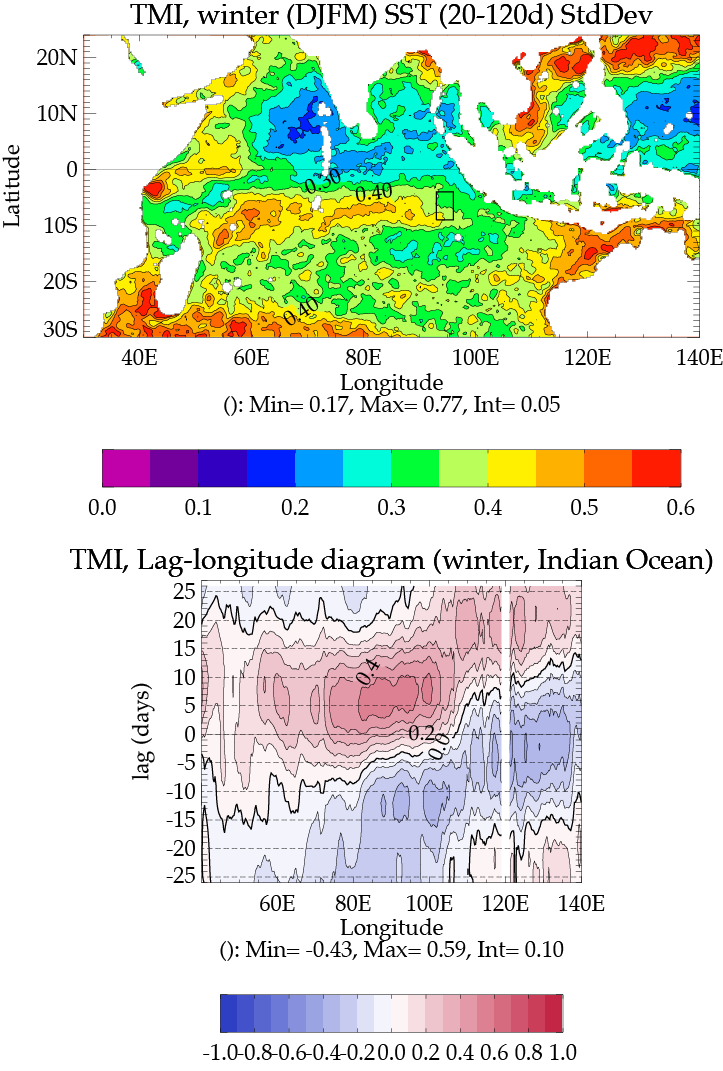 Observations
Sebastien Masson
Indian Ocean SST Variability (20-120 days)
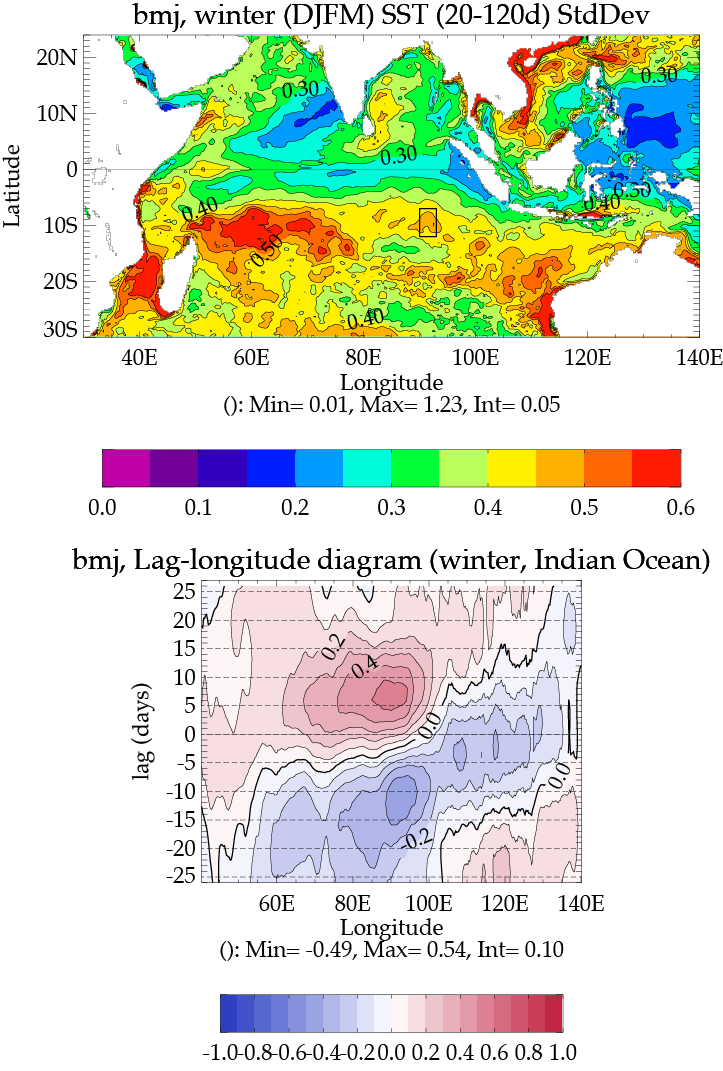 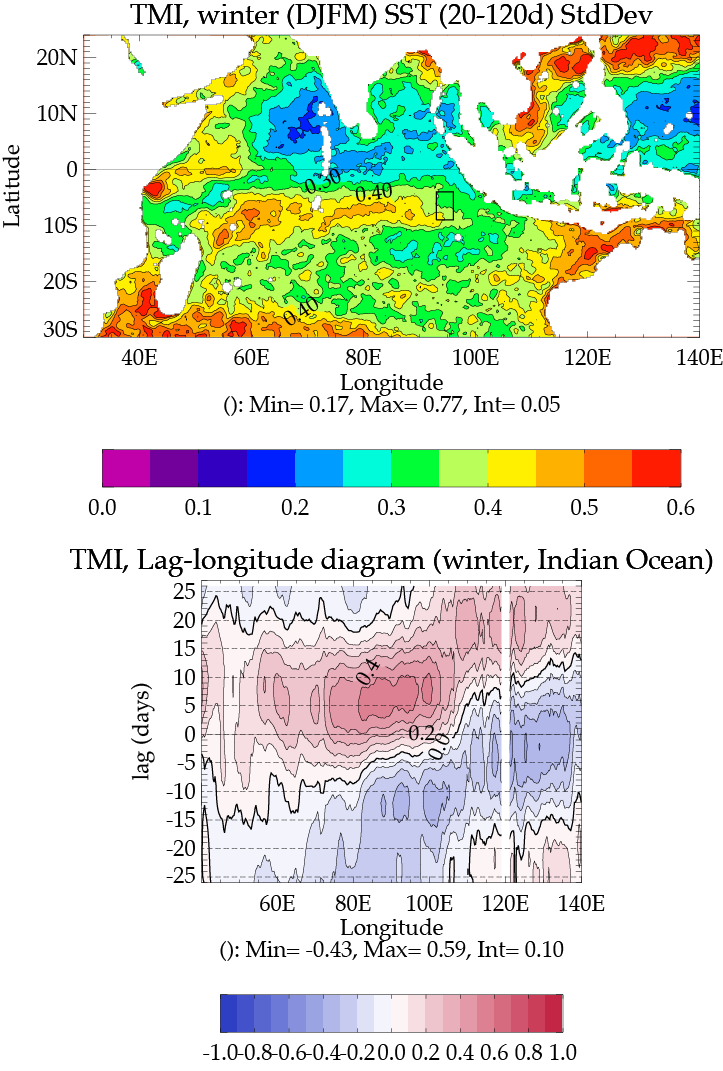 Observations
Model
Sebastien Masson
Questions to address:
What controls the SST and upper ocean heat content before, during and after an MJO event?
Processes affecting SST include surface fluxes, ocean vertical mixing, the diurnal cycle, advection of heat and Ekman pumping, seasonal cycle, ENSO, IOD.
How representative are the measurements taken during CINDY2011?
Need to know how the observed ocean response at 8S, 80E compares with other locations and MJO events.

What is the impact of the presence of the thermocline ridge and associated upper ocean variability on the initiation and development of MJO events?
Numerical experimentation with a regional coupled model.
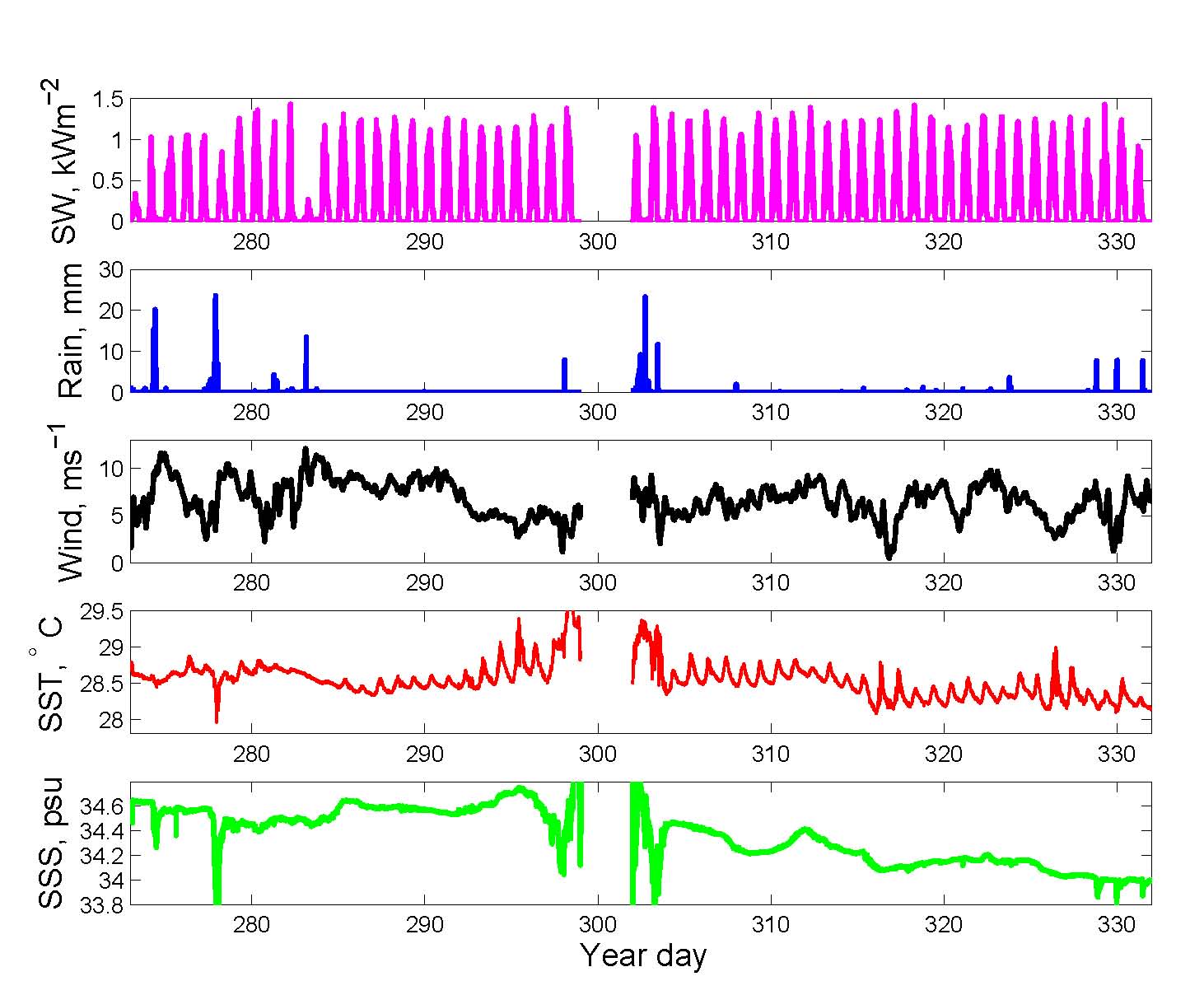 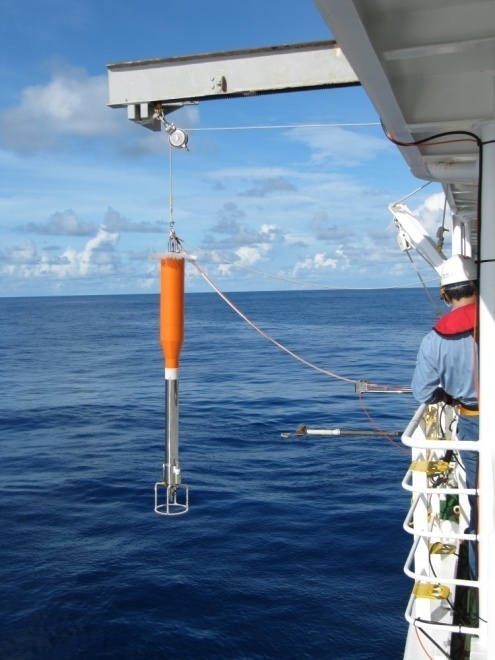 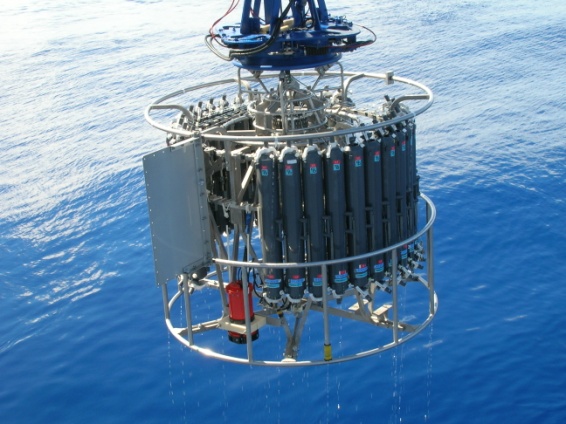 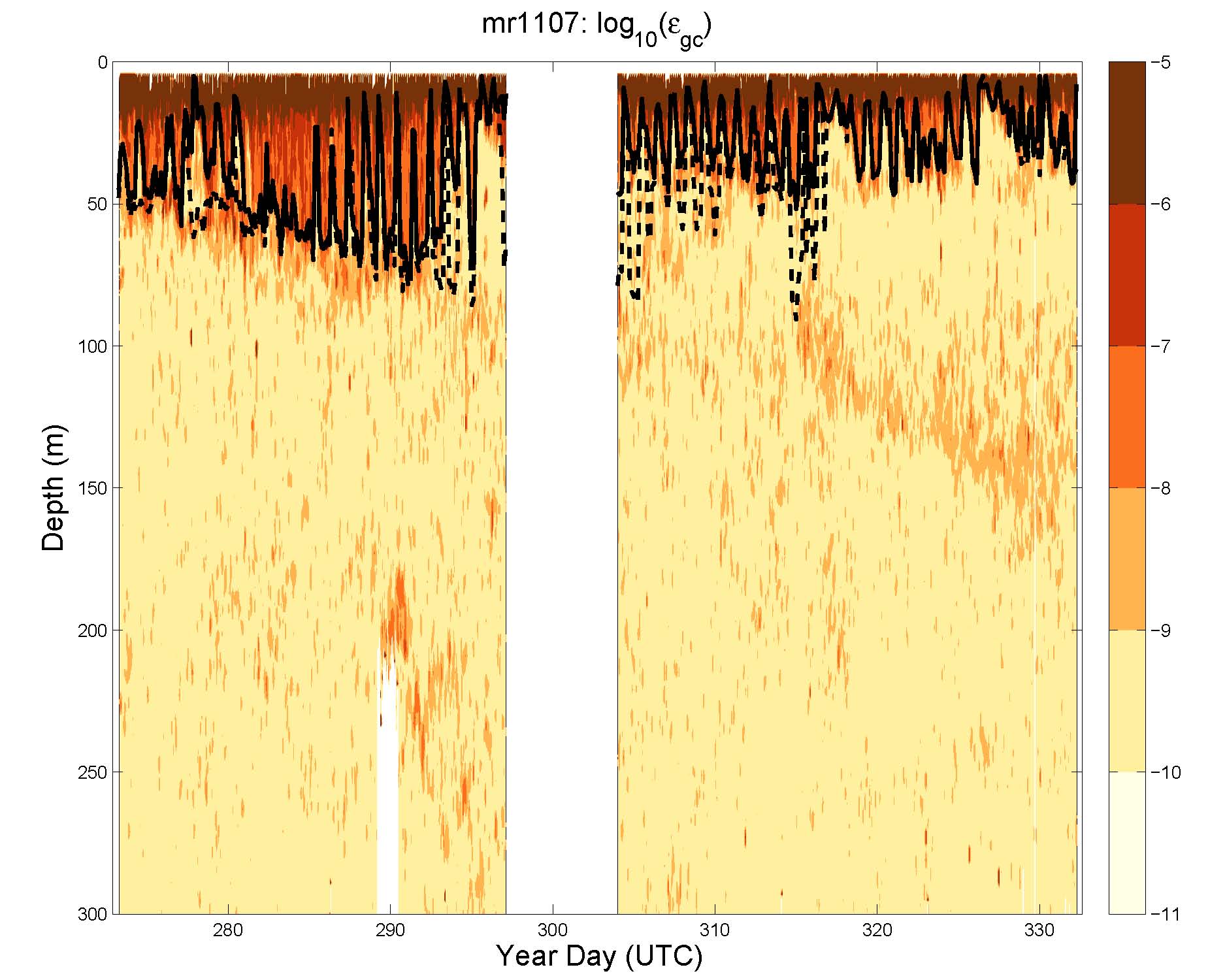 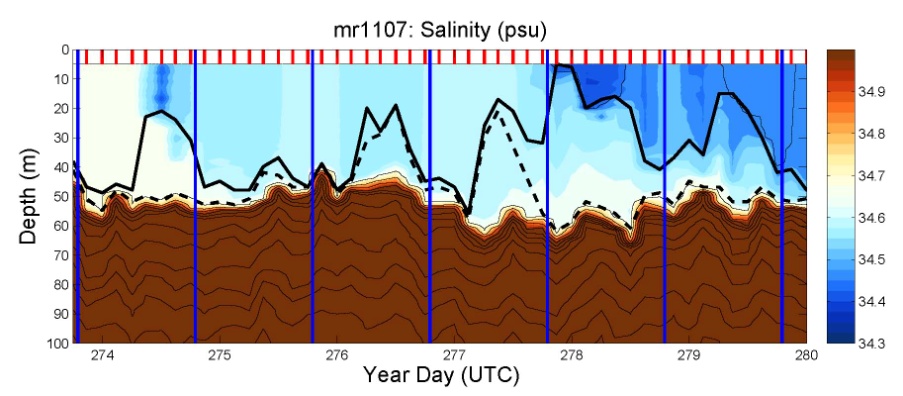 Salinity
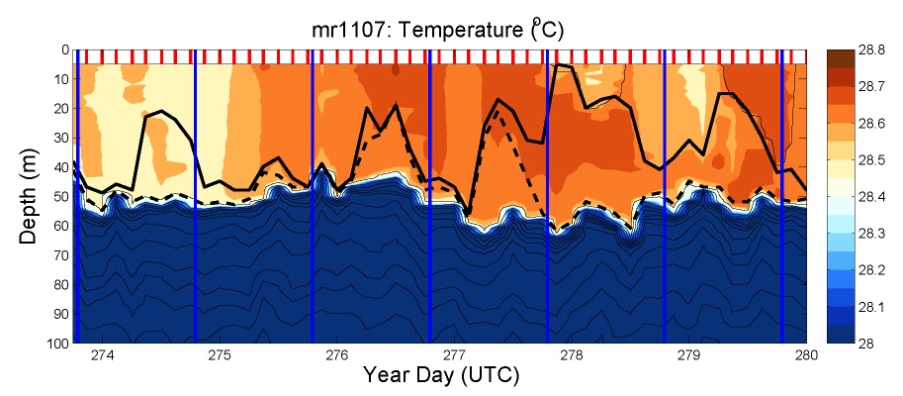 Temperature
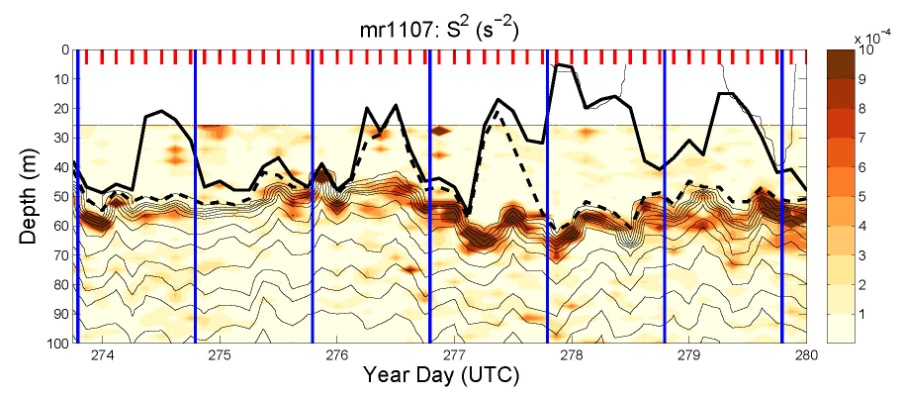 Shear
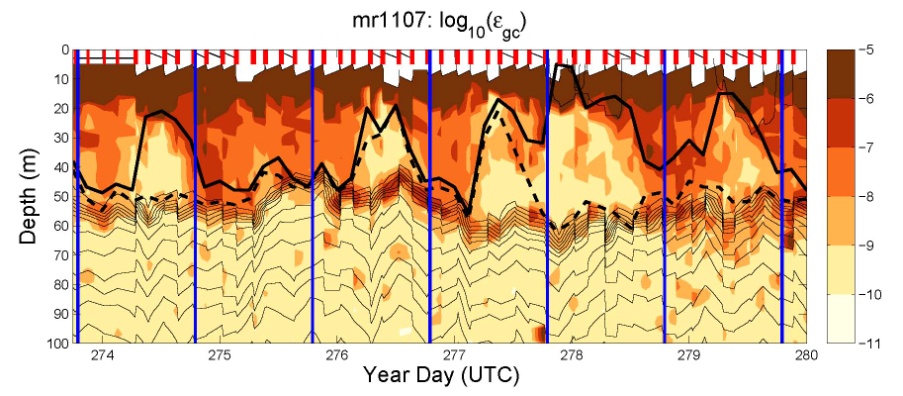 Turbulence
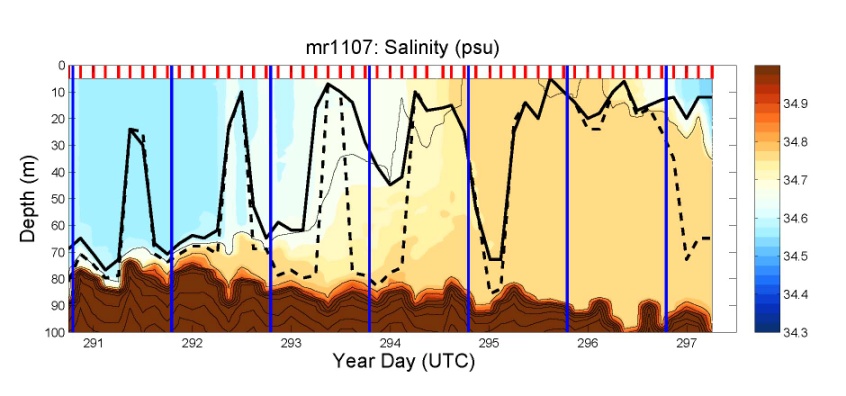 Salinity
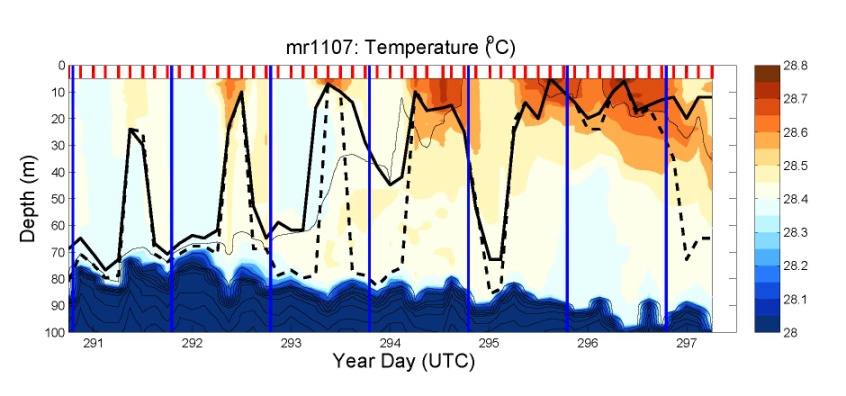 Temperature
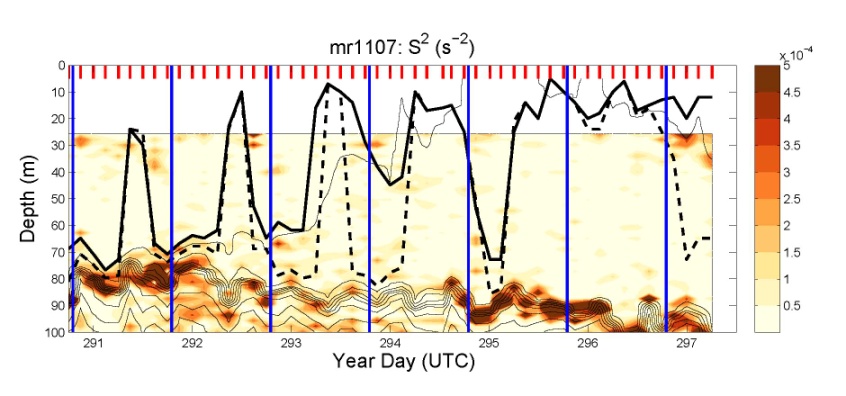 Shear
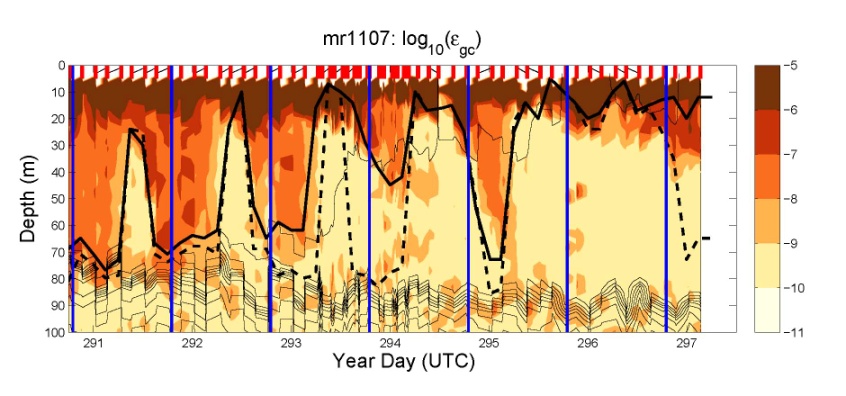 Turbulence
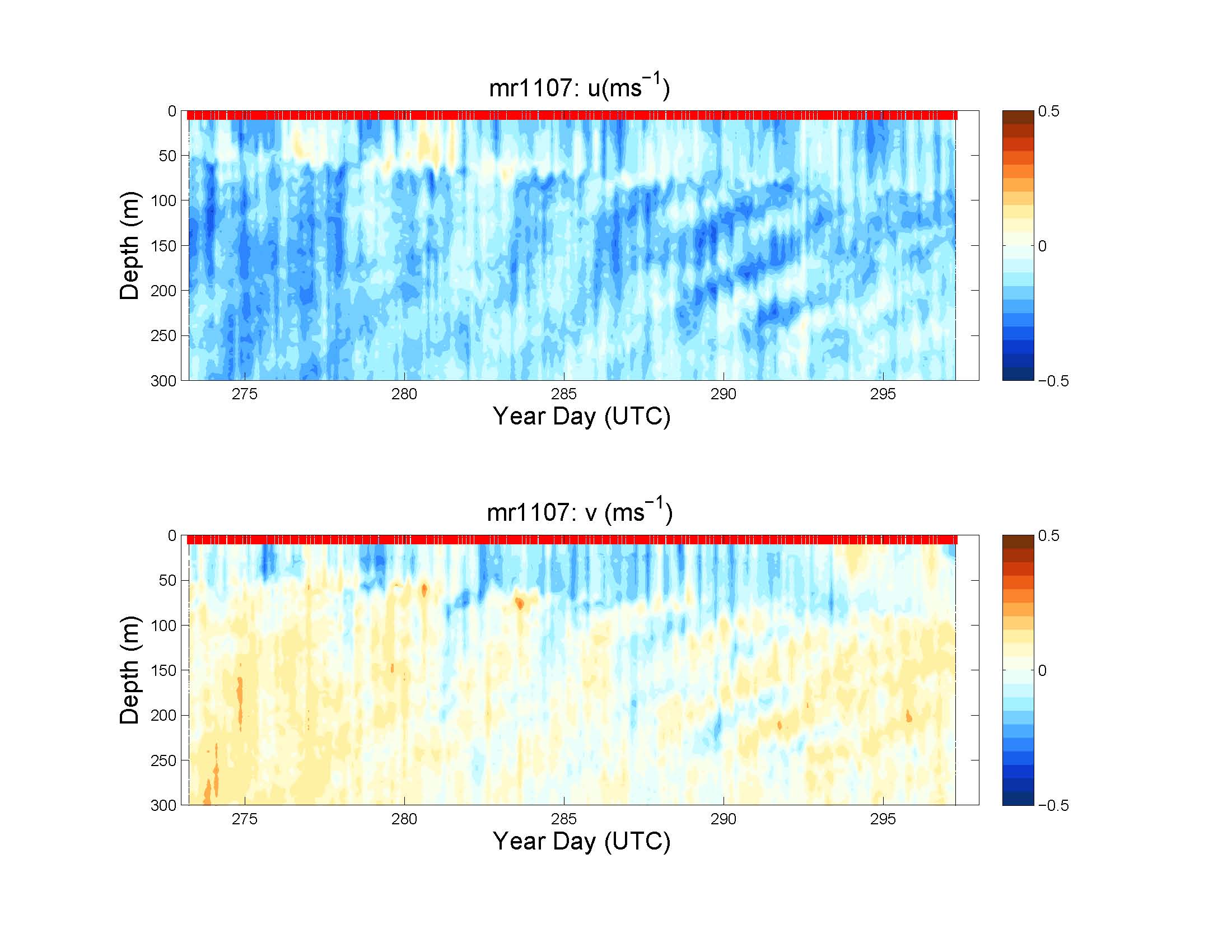 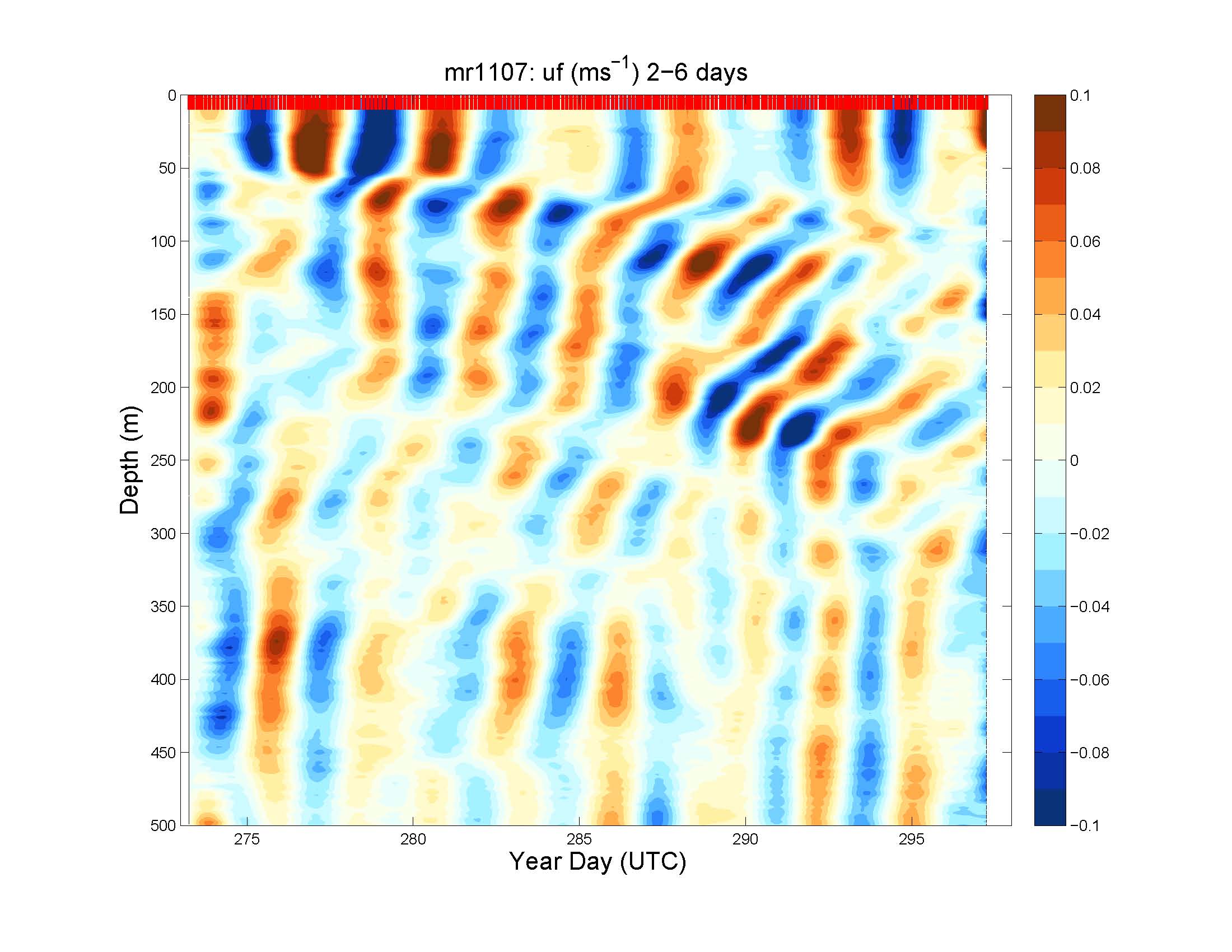 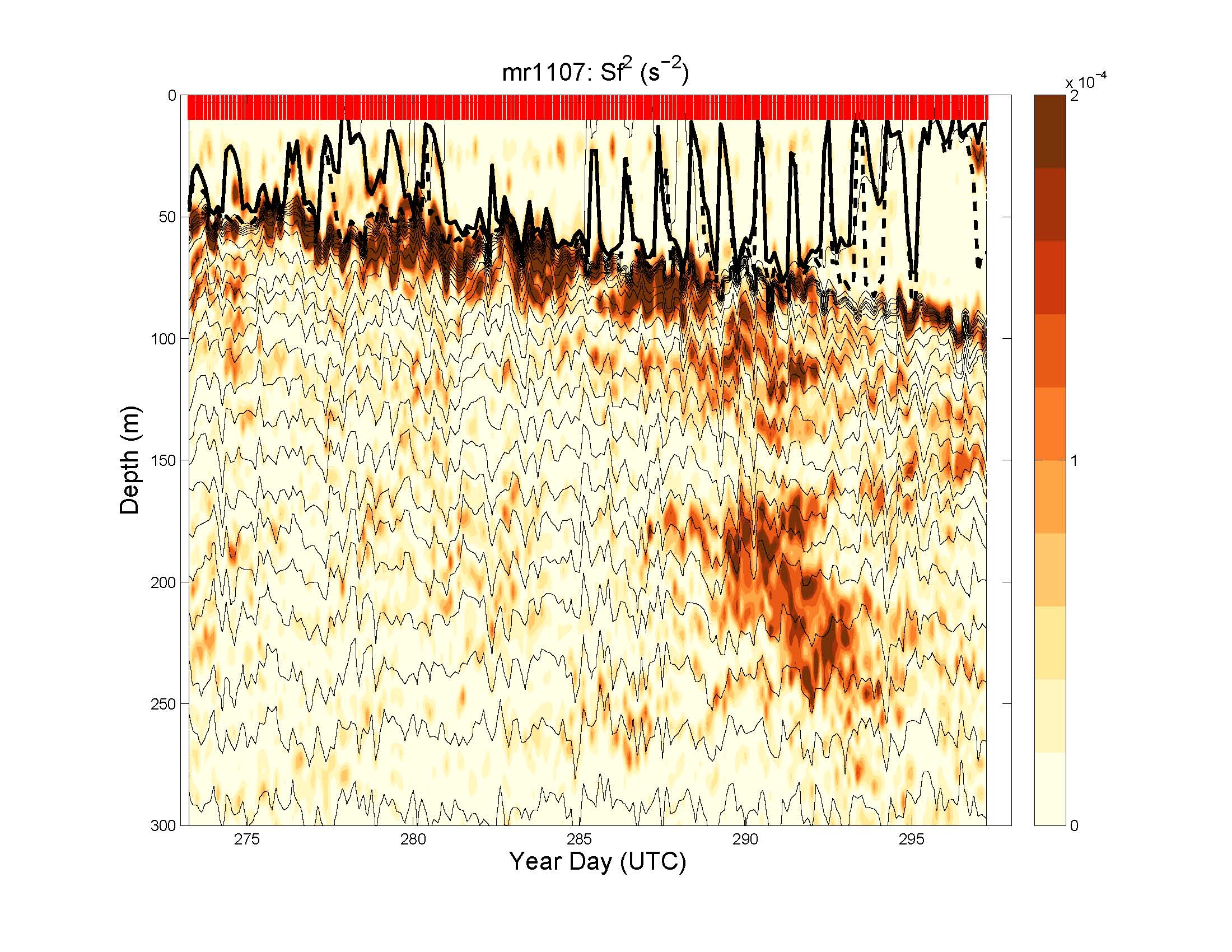 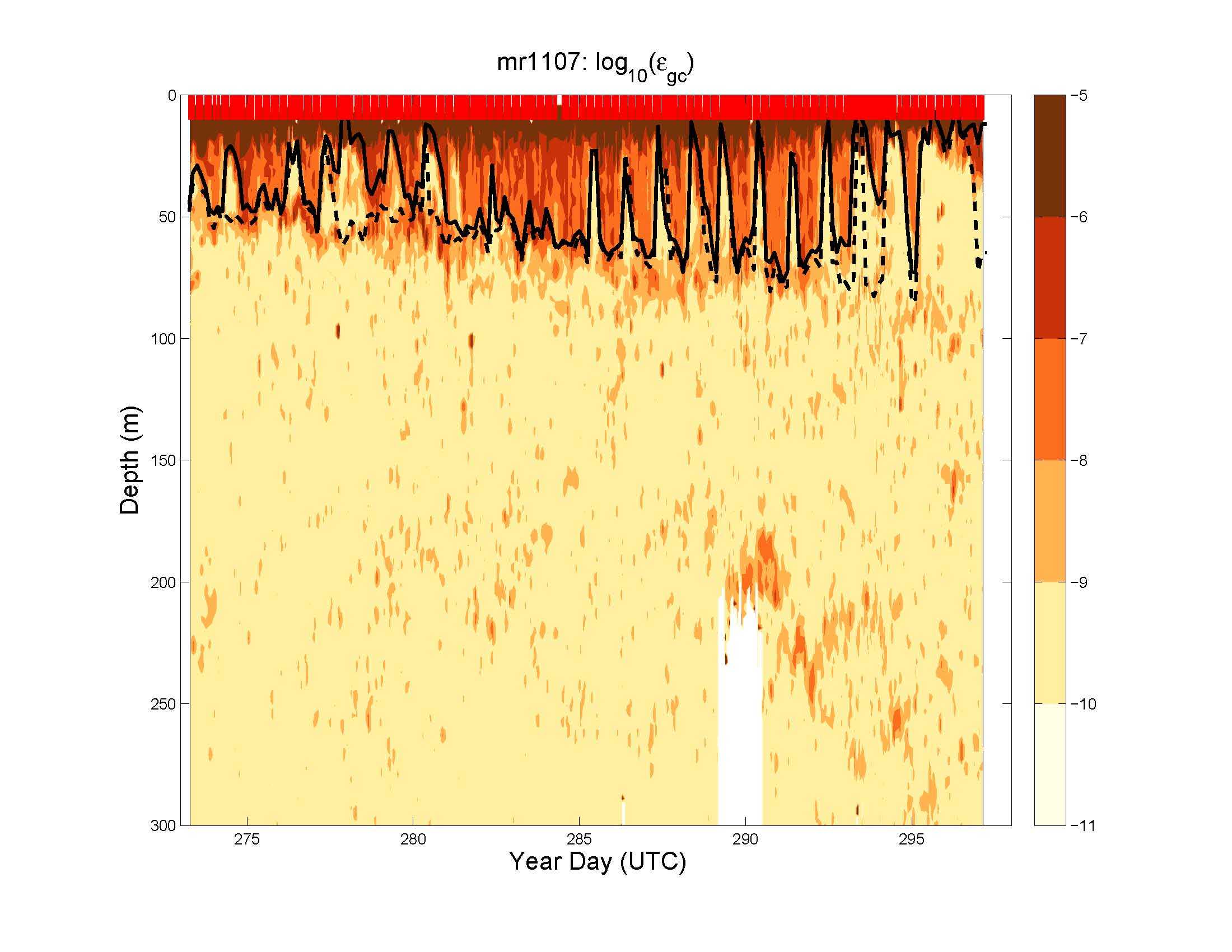 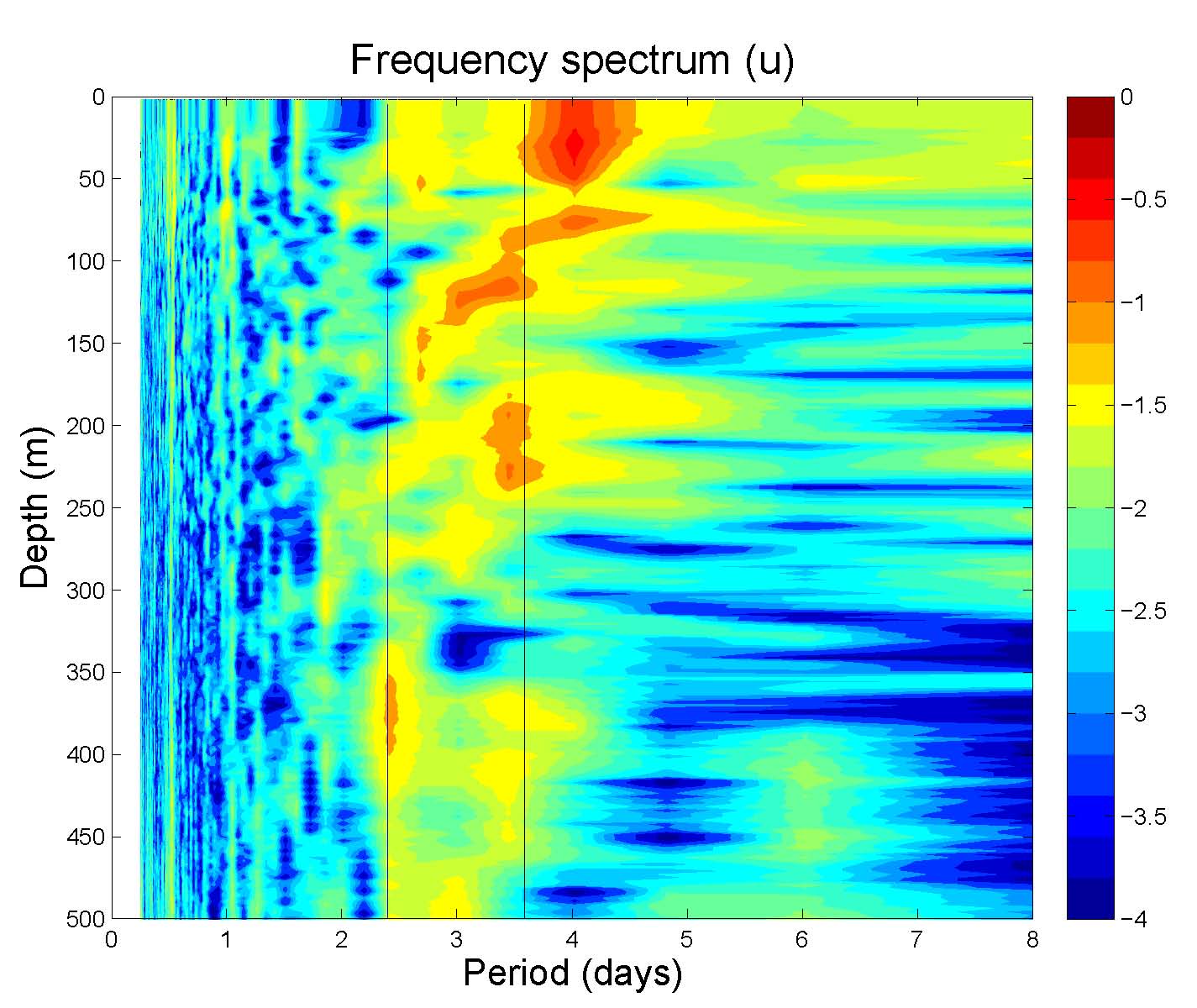 Linear model  forced with QuikSCAT along 156E
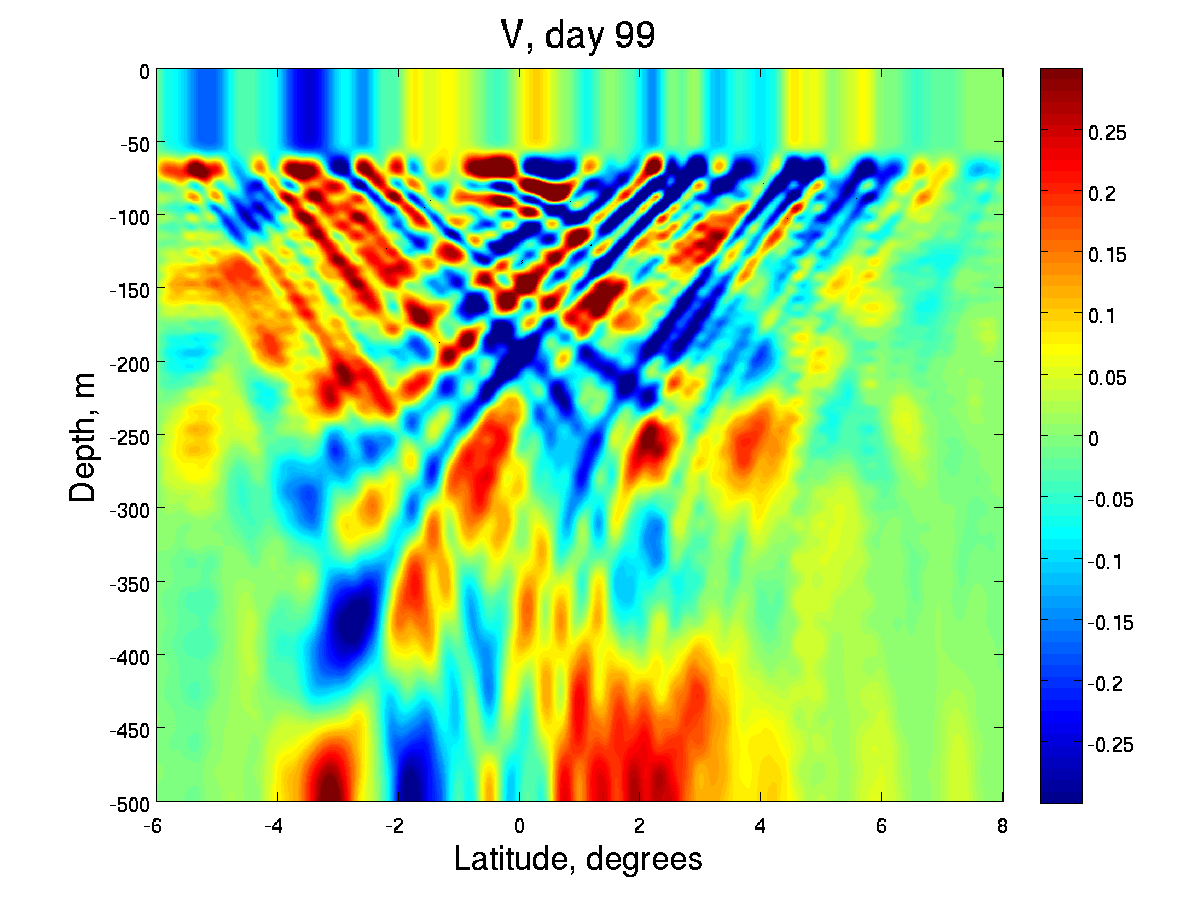 0m
500m
6S
8N
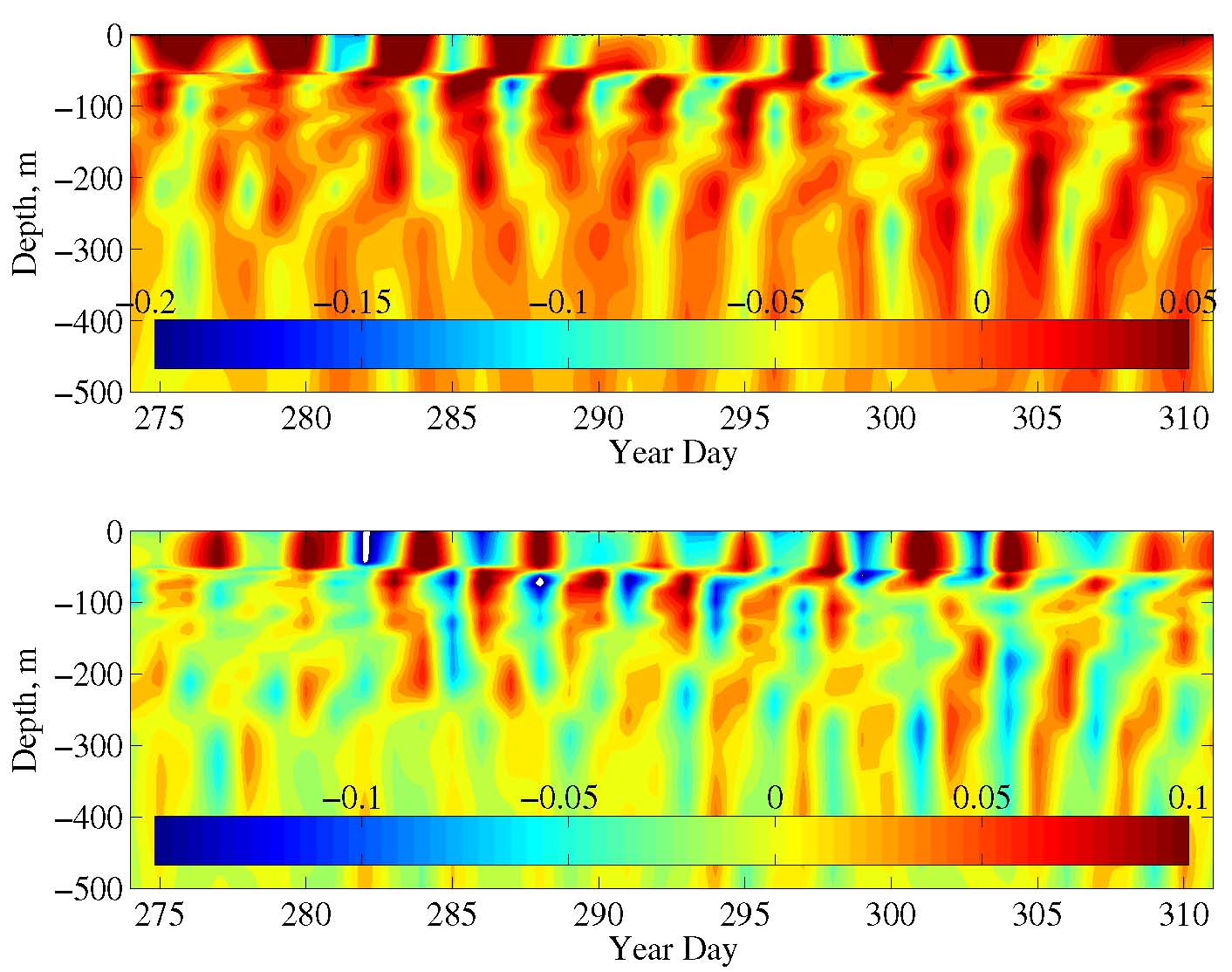 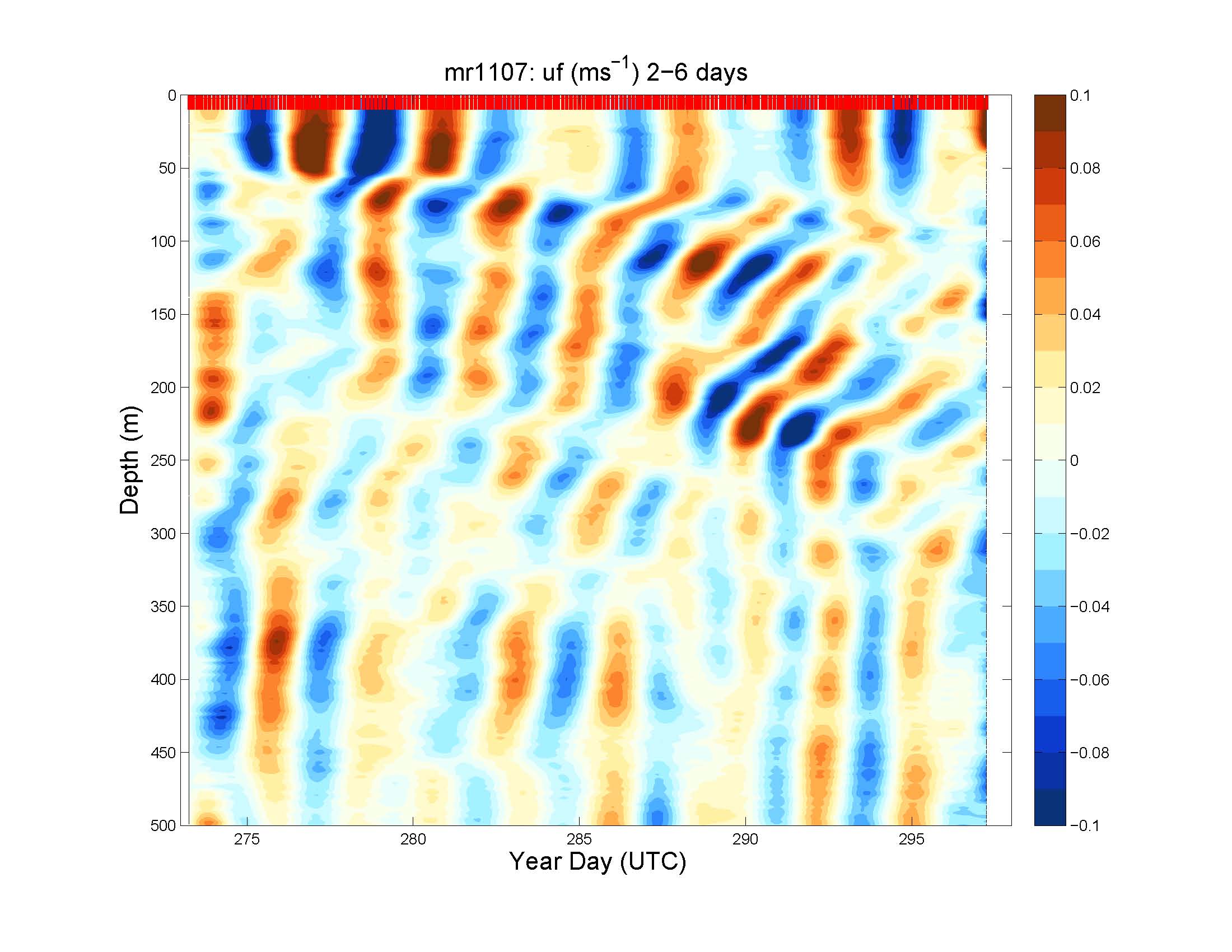 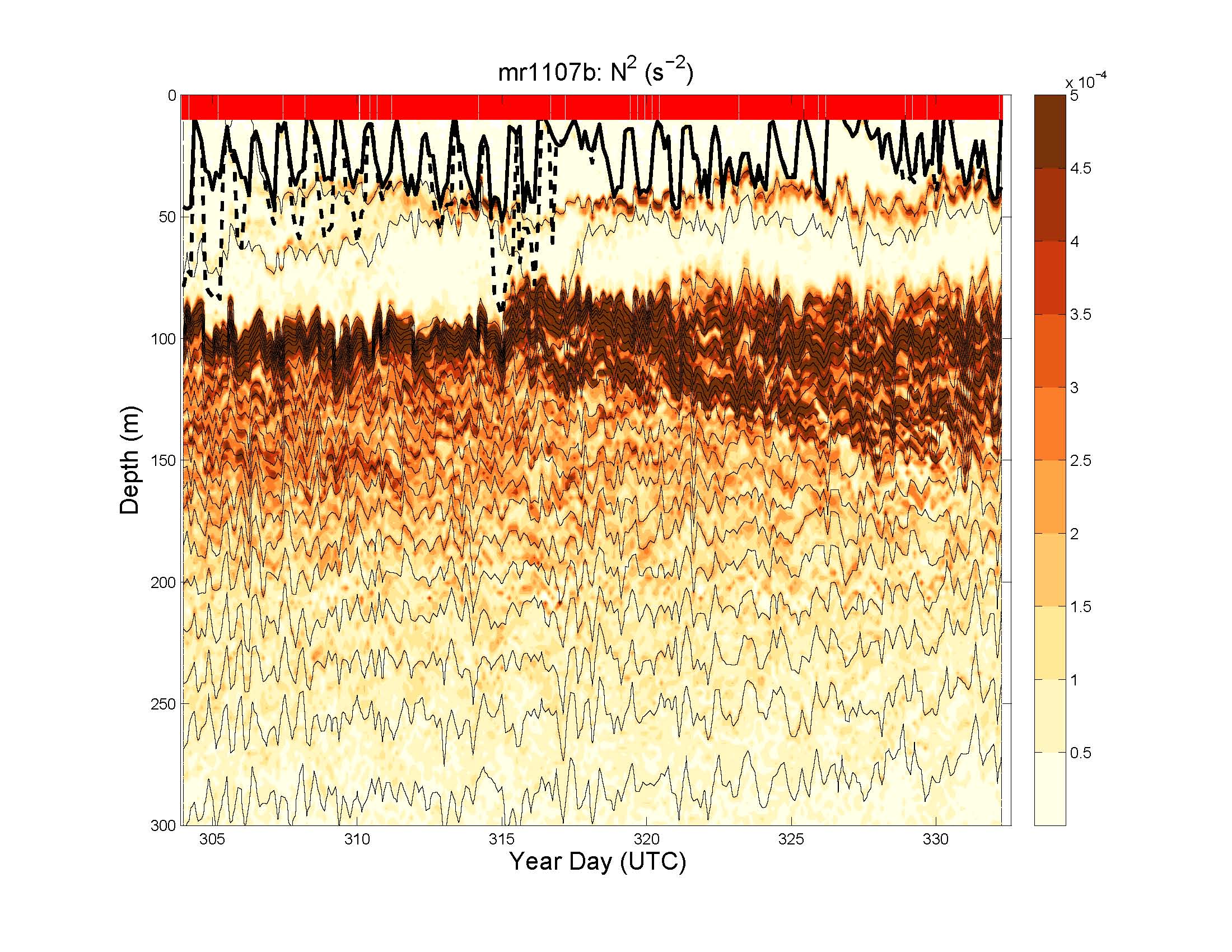 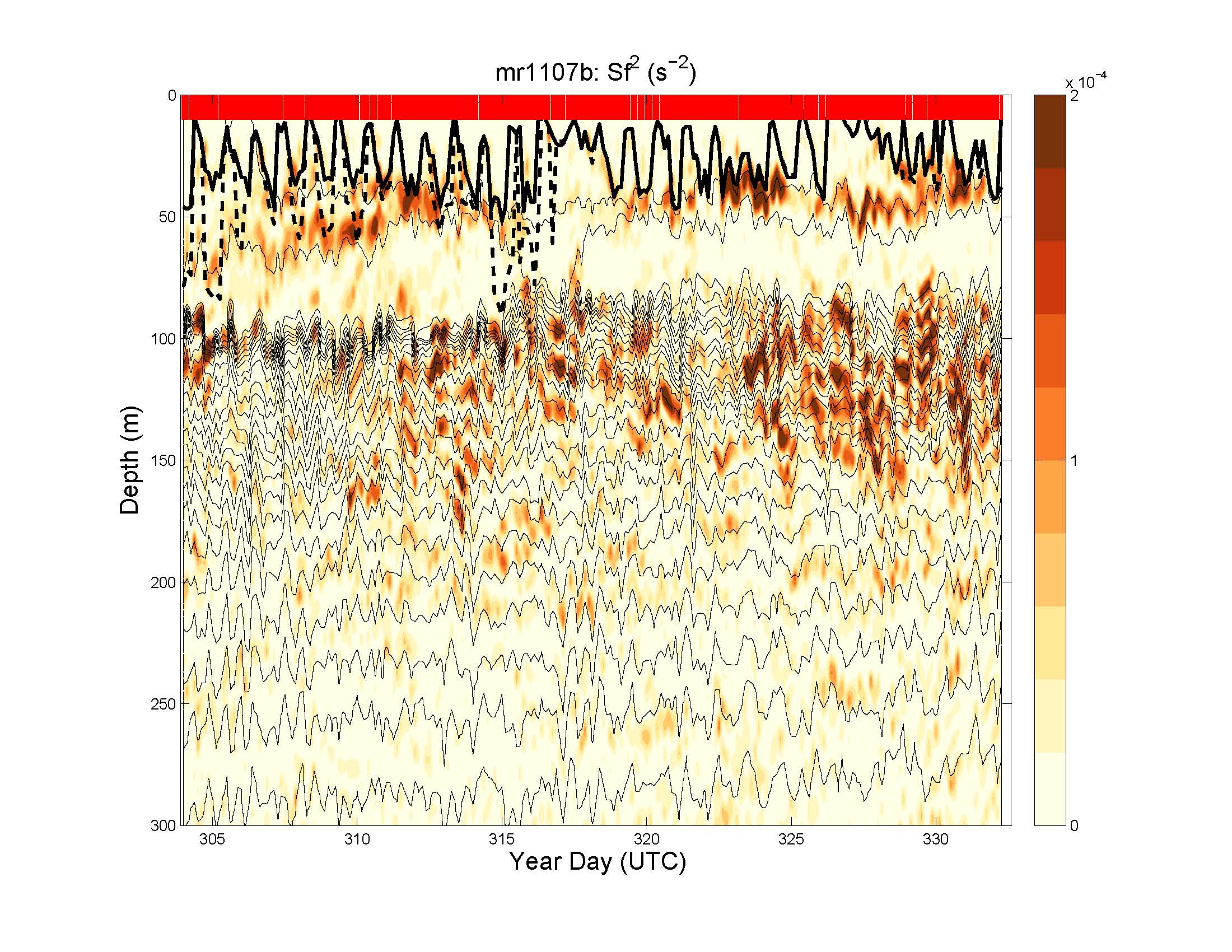 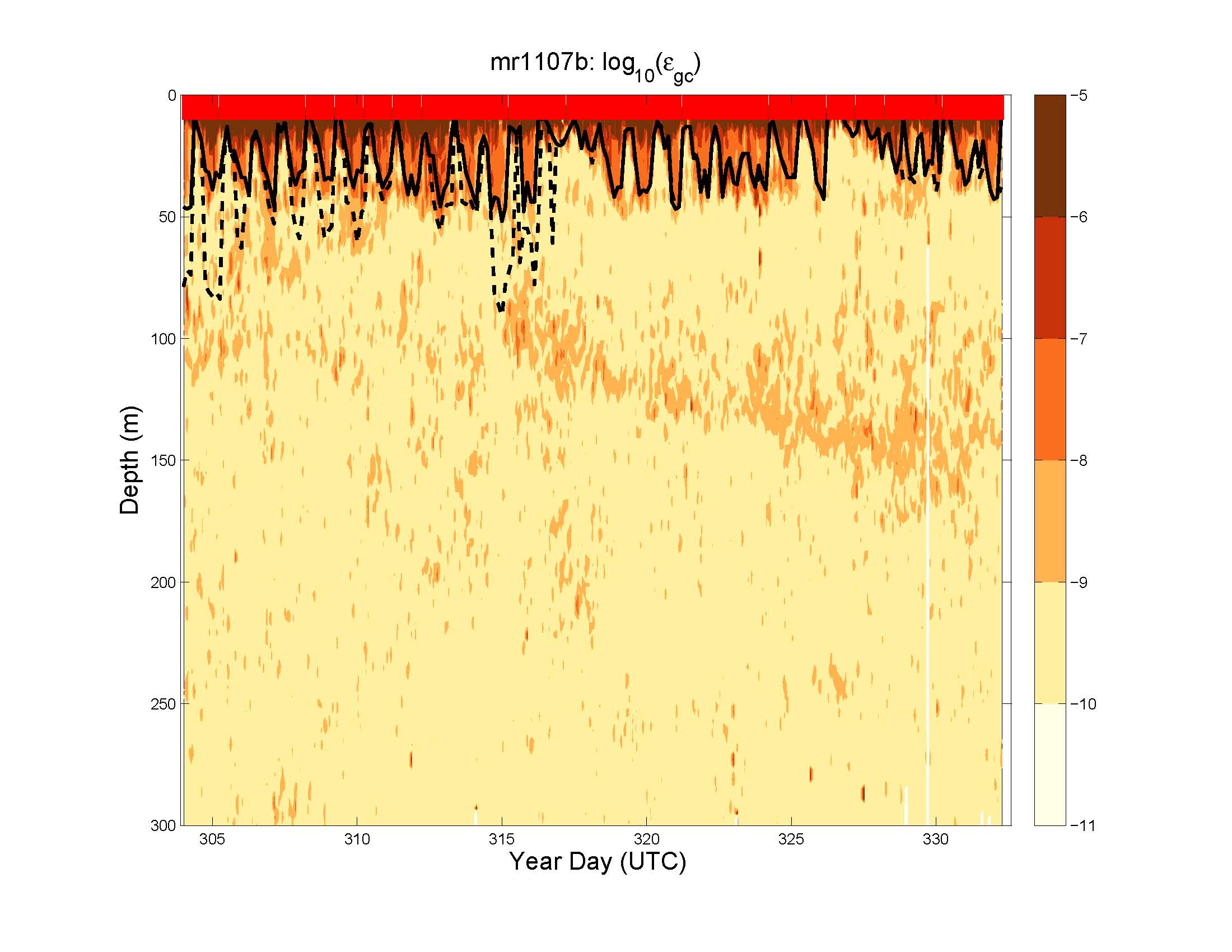 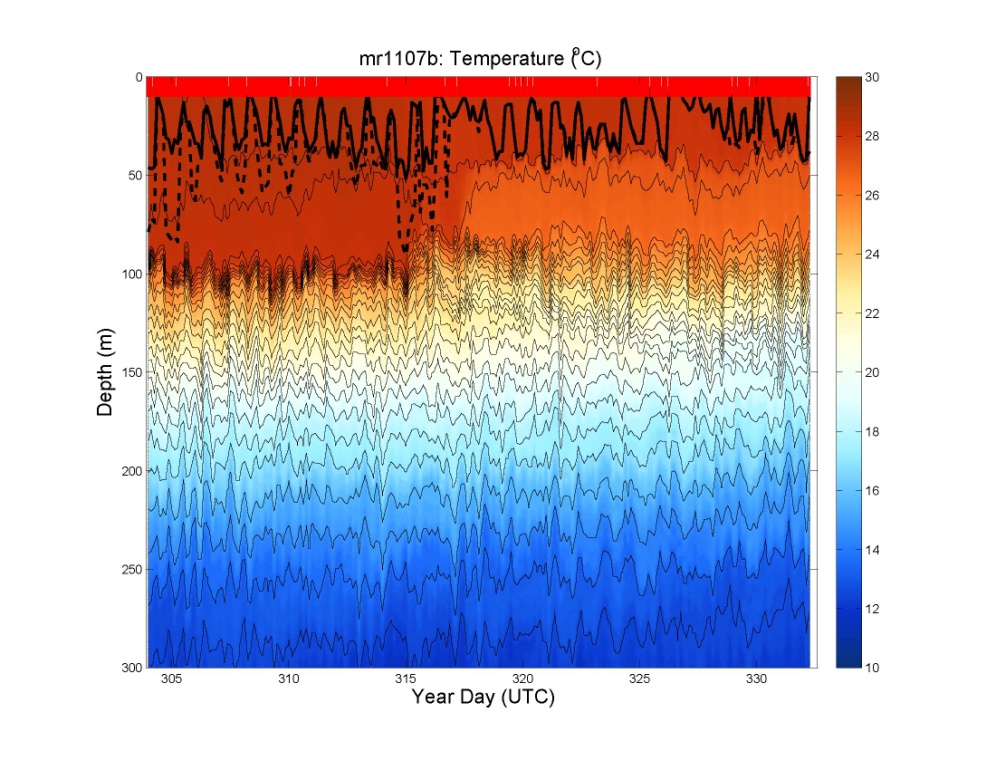 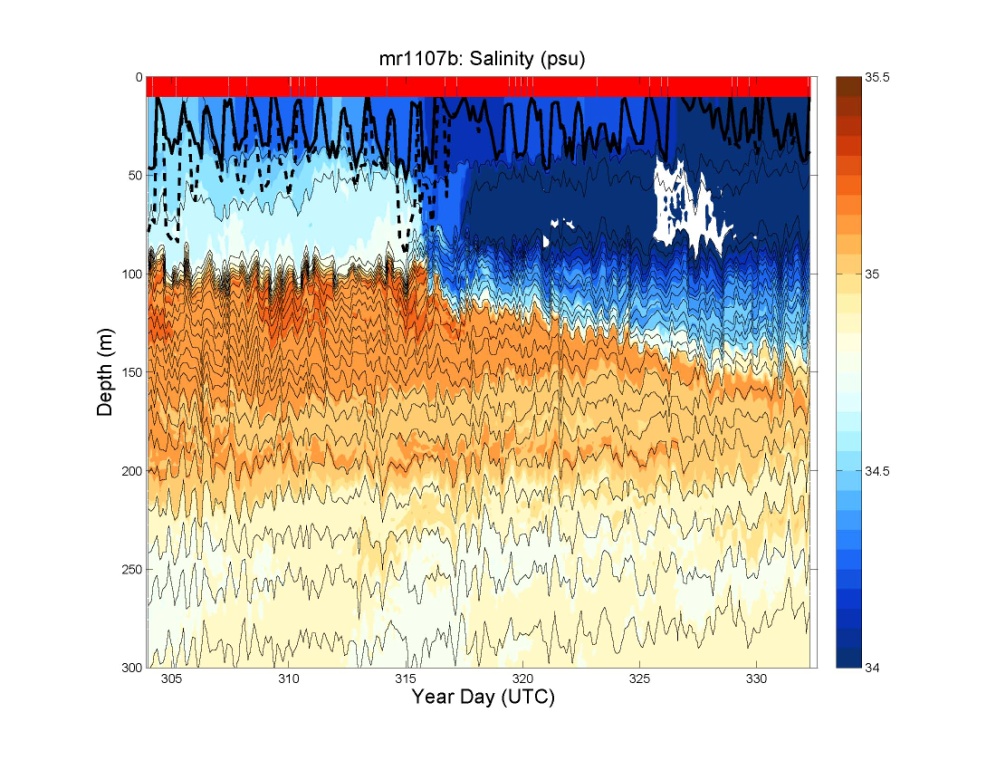 2 Nov 2011
23 Nov 2011
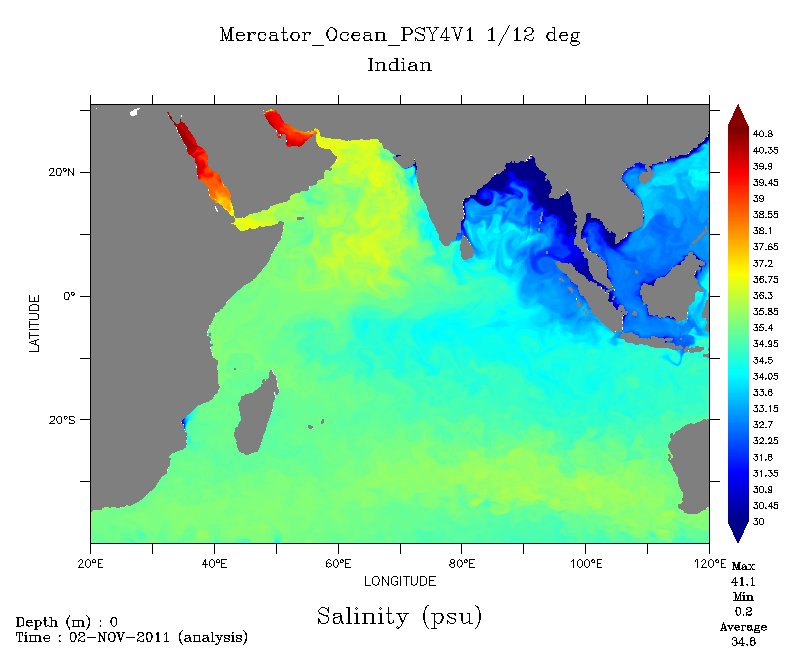 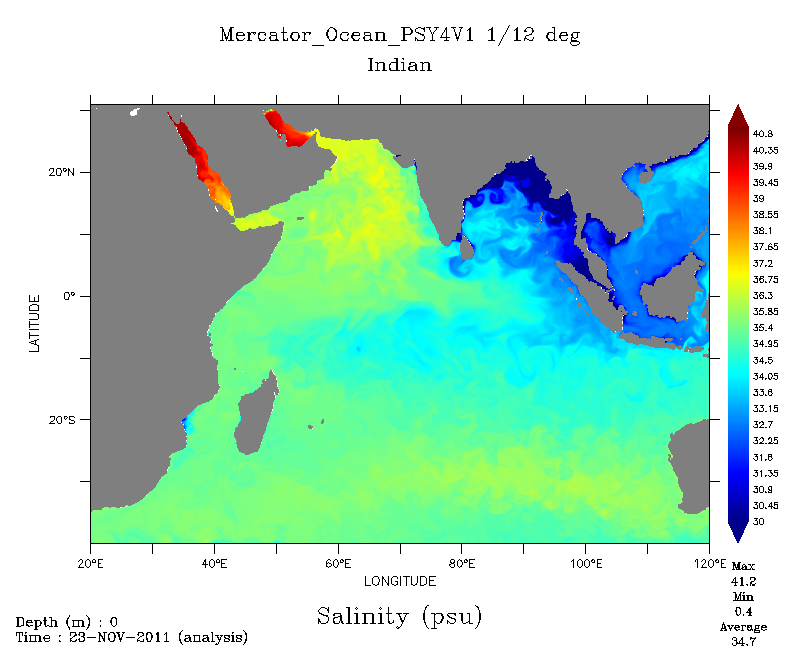 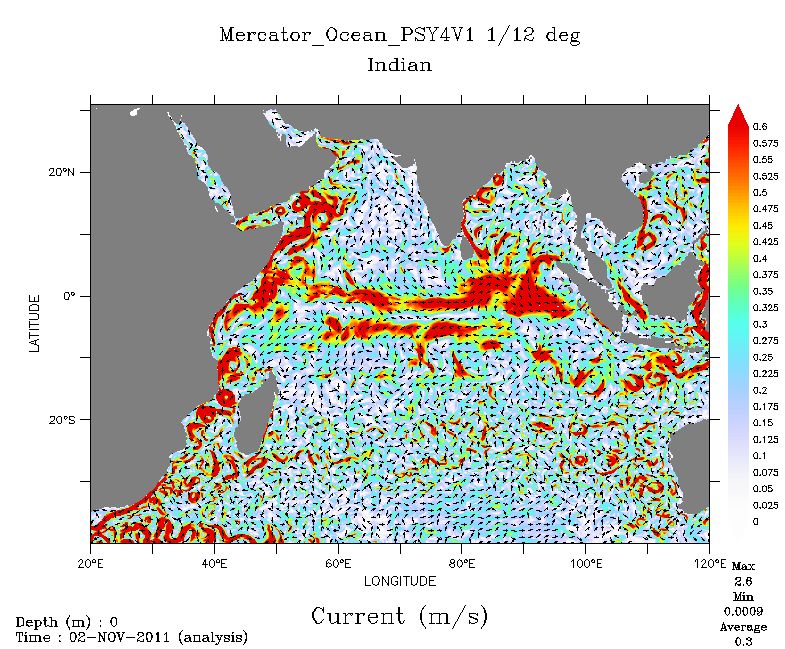 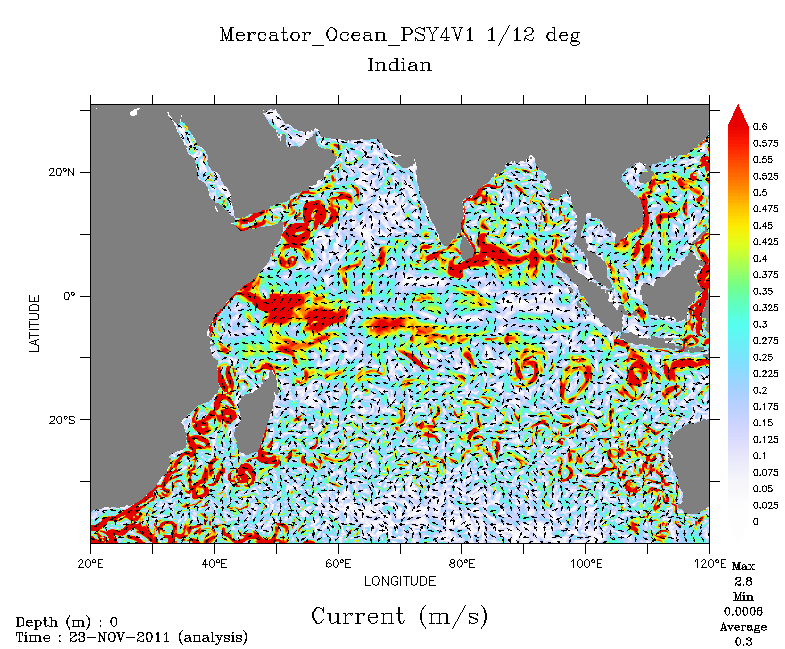 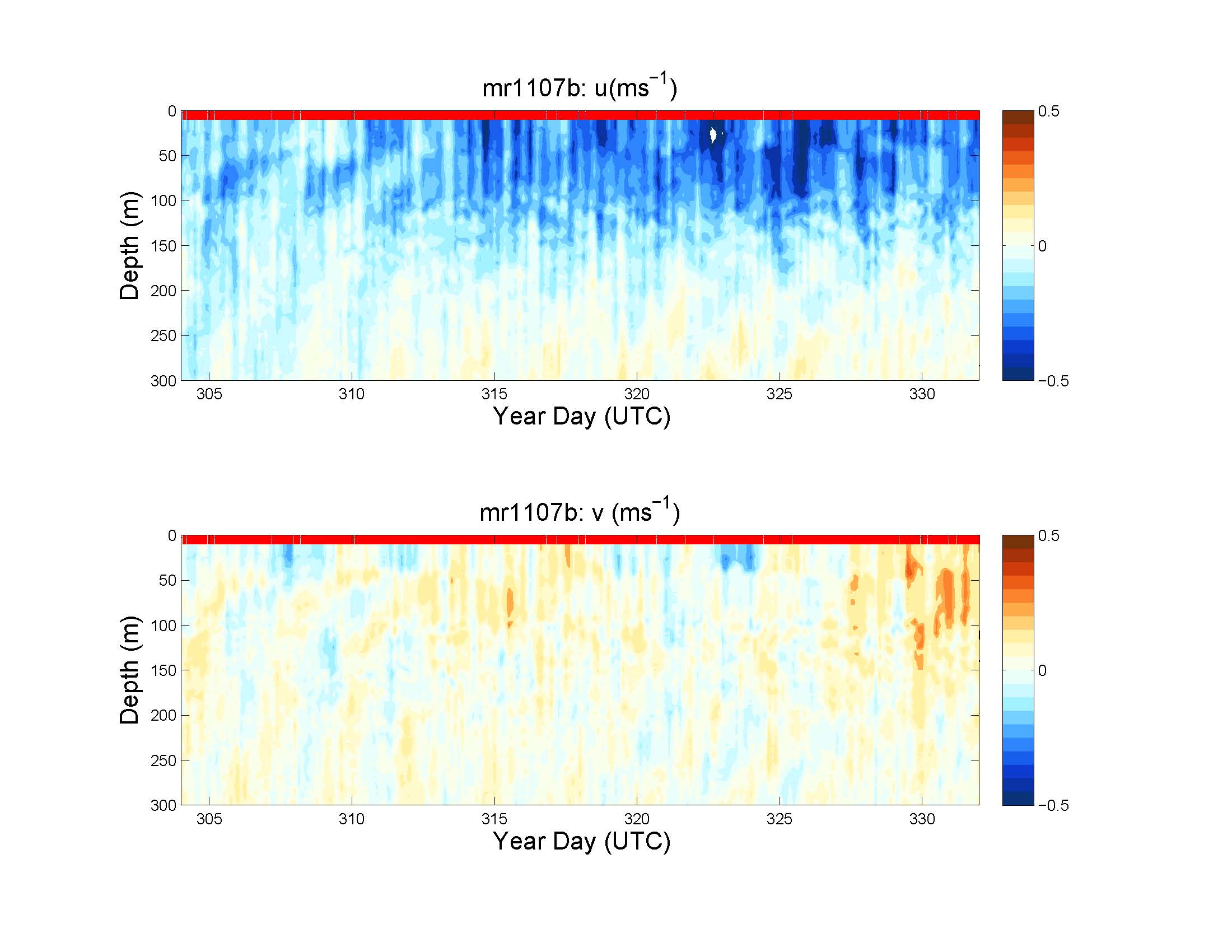 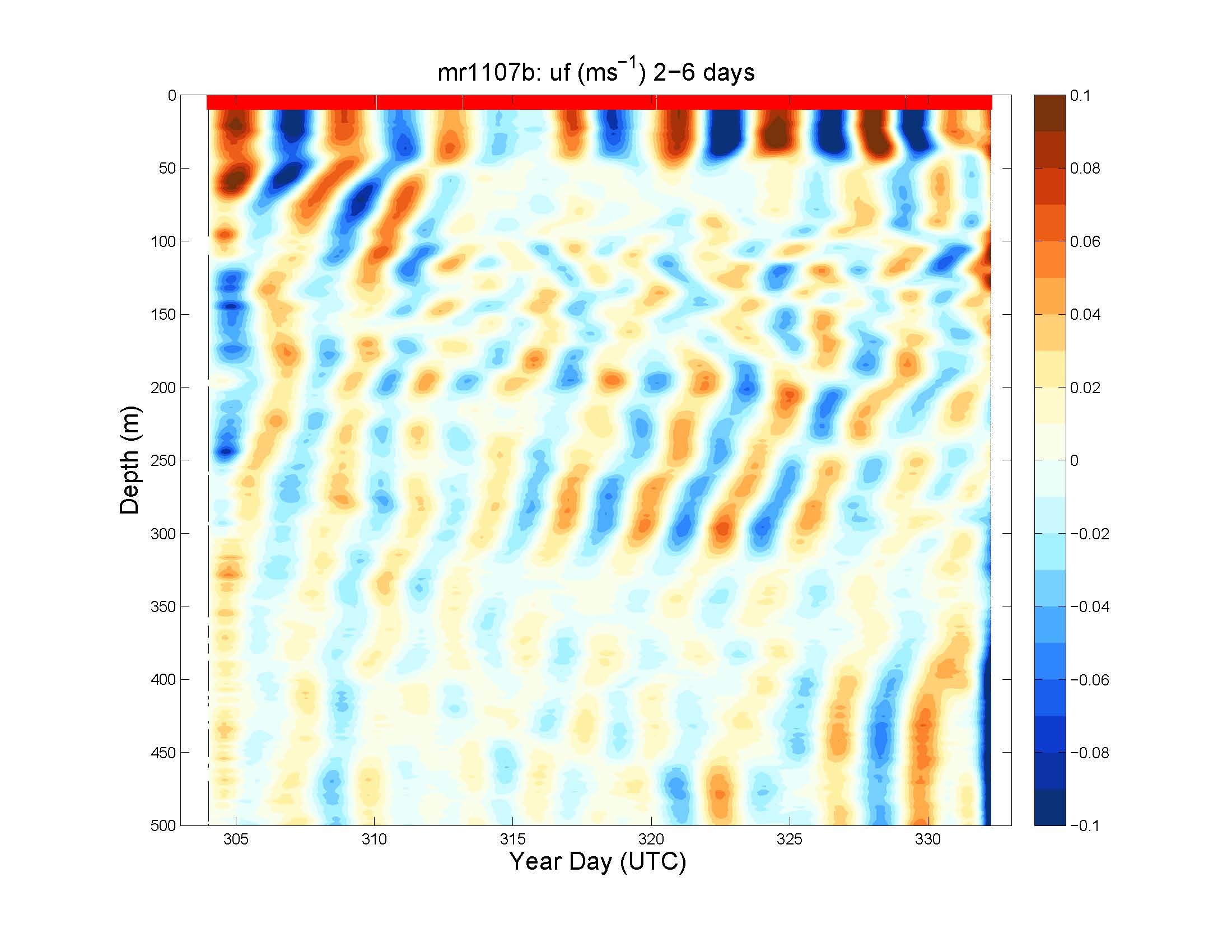 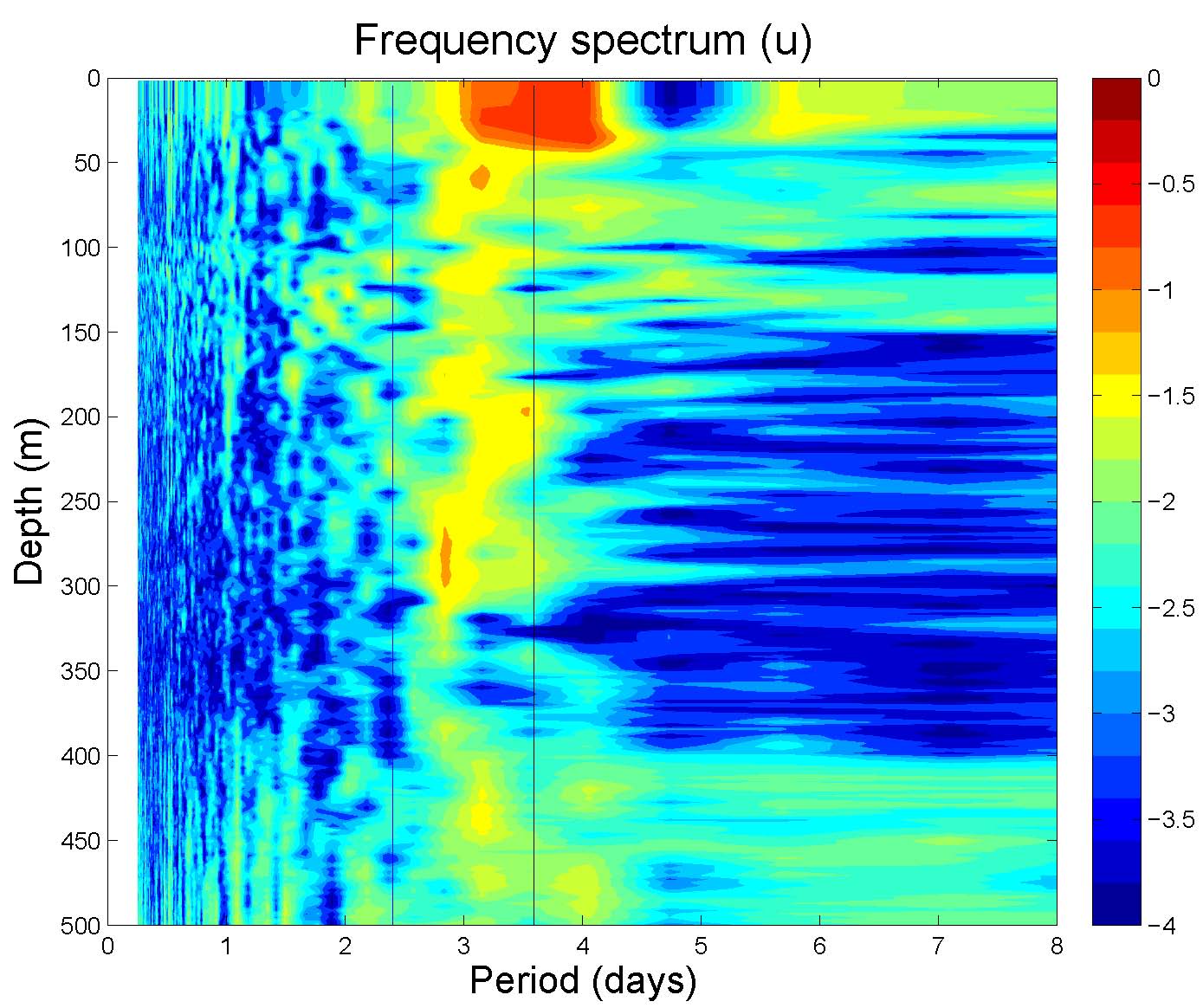